Vysoká škola technická a ekonomická v Českých Budějovicích
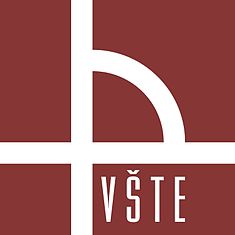 Analýza kvality přepravních služeb MHD v Českých Budějovicích
Autor bakalářské práce: Martin Kouba
Vedoucí bakalářské práce: Ing. Martina Hlatká
Oponent bakalářské práce: Ing. Martin Stach
České Budějovice, únor 2018
Cíl práce
Cílem bakalářské práce je analyzovat kvalitu přepravních služeb v českobudějovické městské hromadné dopravě a navrhnout opatření, která by vedla ke zlepšení.
Výzkumné otázky
Jsou lidé spokojeni s cenou jízdného?
Jsou lidé spokojeni s dopravní obslužností?
Jsou lidé spokojeni s prostředím pro čekání?
Jsou lidé spokojeni s vozy MHD?
Jsou lidé spokojeni s ochotou personálu a informovaností ze strany Dopravního podniku města České Budějovice?
Jsou lidé spokojeni s kvalitou přepravních služeb MHD?
Metodika práce
Dotazníkové šetření
Dopravní podnik města České Budějovice a.s.
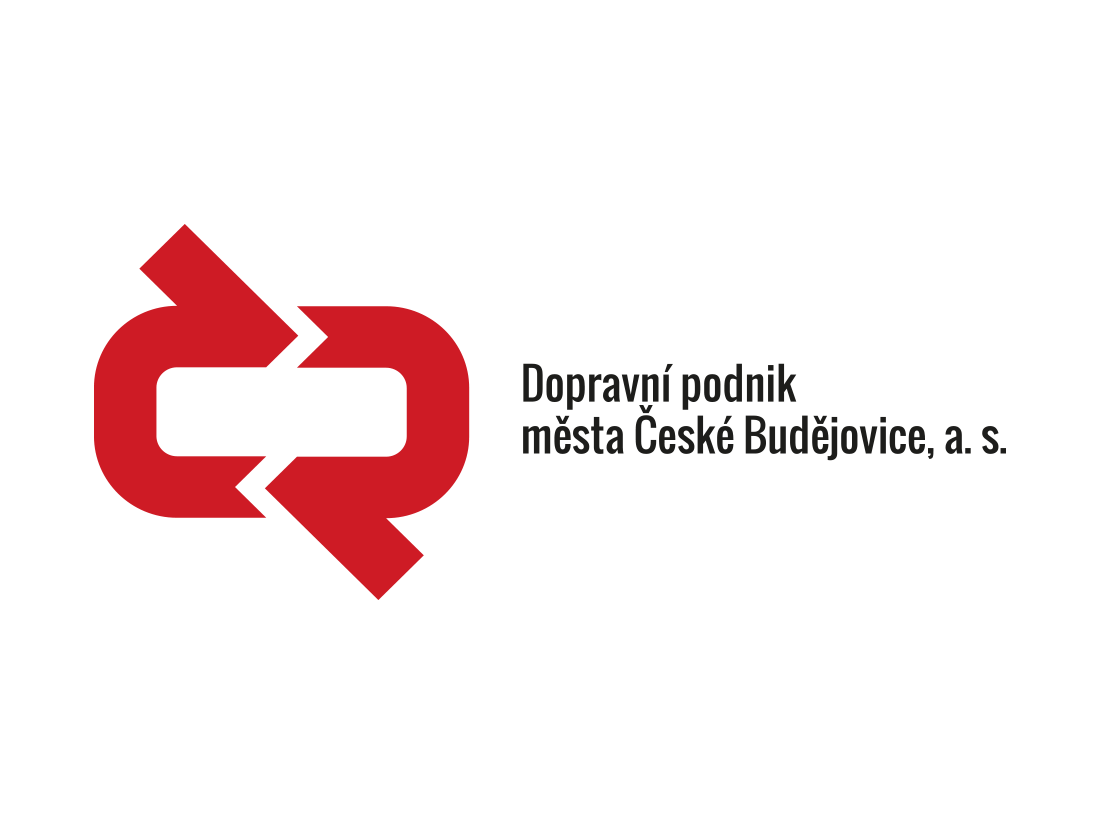 Založen 1.9.1997
Autobusová a trolejbusová doprava
Novohradská 738/40, České Budějovice 6
Akcionář – Město České Budějovice
Předmět podnikání:
Autoškola.
Oprava silničních vozidel.
Prodej pohonných hmot.
Provoz a údržba veřejného osvětlení.
Správa městských placených parkovišť.
Pronájem techniky.
Dosažené výsledky
Odpověď na otázku č. 1 – Nespokojeni.
Odpověď na otázku č. 2 – Nespokojeni.
Odpověď na otázku č. 3 – Spokojeni.
Odpověď na otázku č. 4 – Nespokojeni.
Odpověď na otázku č. 5 – Nelze jednoznačně odpovědět.
Odpověď na otázku č. 6 – Nespokojeni.
Návrhy opatření
Zlevnění časově předplatných jízdenek.
Zavedení desetiminutového časového tarifu.
Distribuce jízdenek.
Zlepšení čistoty zastávek.
Zavedení informačních LCD panelů do vozů na vybraných linkách.
Modernizace vozového parku.
Rozšíření koridorů MHD.
Změna v některých jízdních řádech.
Děkuji za pozornost
Otázky vedoucího práce
Kde v Českých Budějovicích byste navrhl další preferenční pruhy pro MHD?
Otázky oponenta
Jaký názor máte na sloučení zón 01 a 02 do jedné velké a ponechání tarifu za cenu zóny 01?

V práci popisujete možné úpravy jízdních řádů, kde vidíte největší problémy, které konkrétní linky navrhujete upravit (a jak)?